اختبار منتصف الفصل
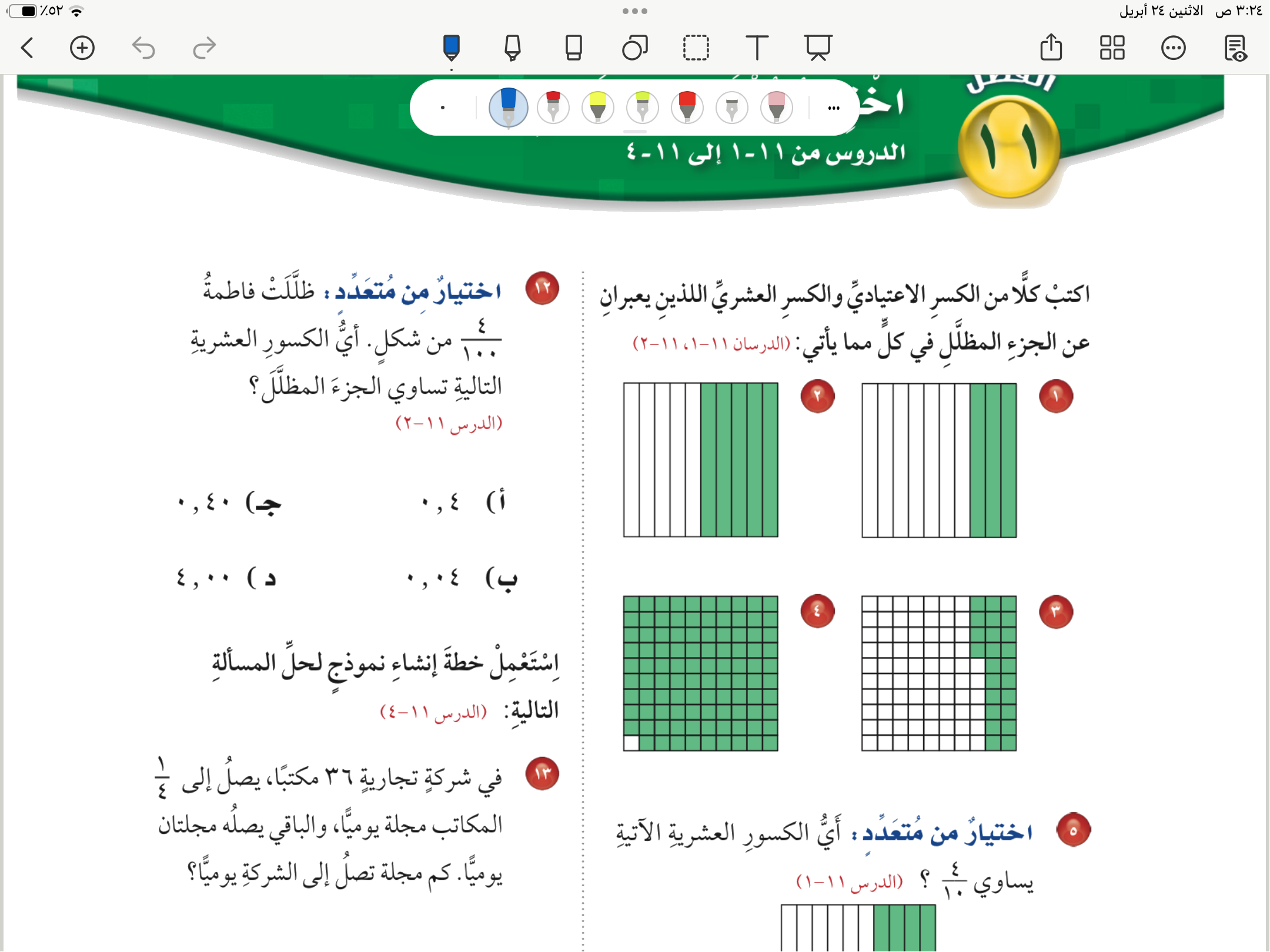 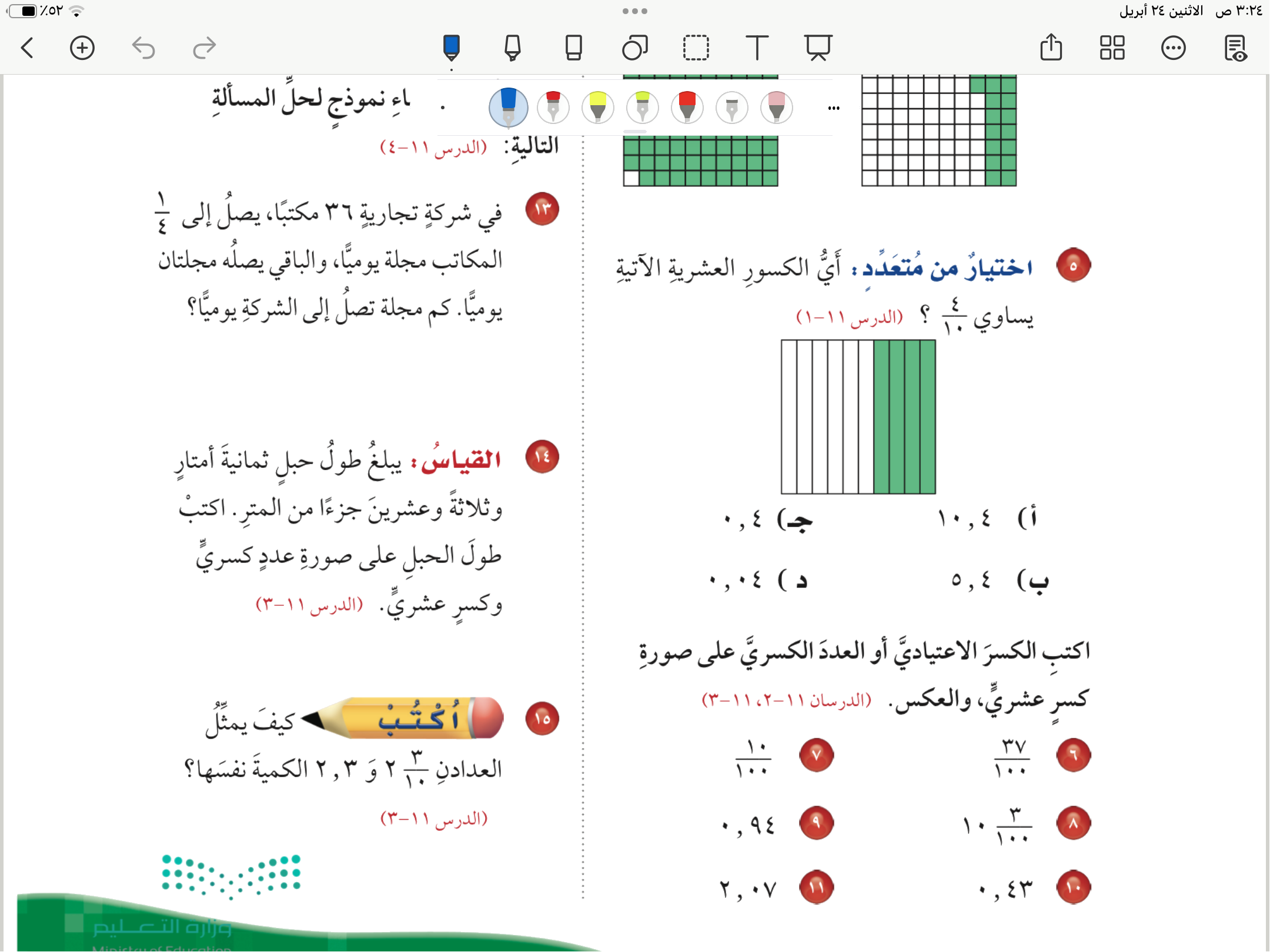 صفحة ١١٣
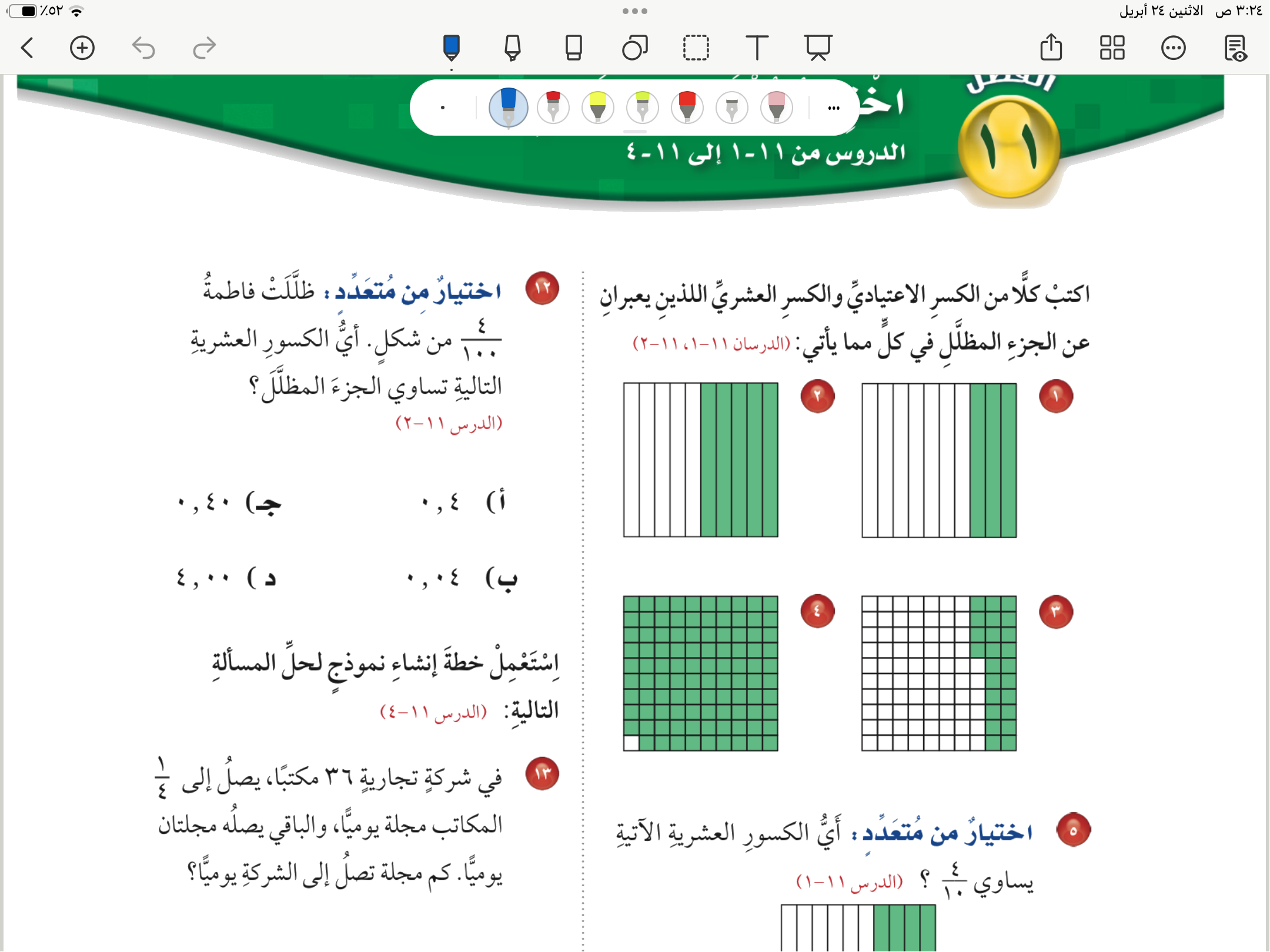 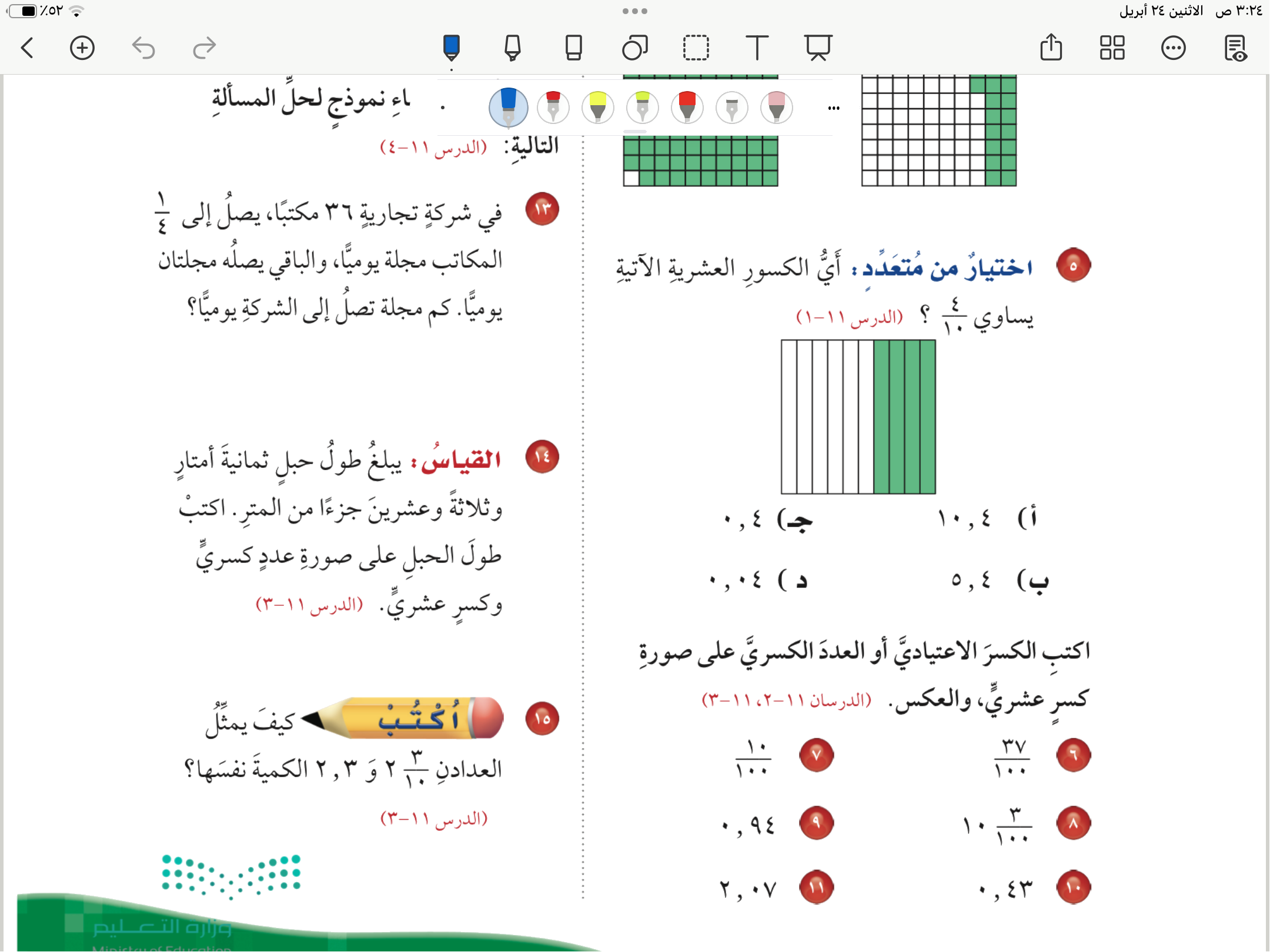 صفحة ١١٣